Podmienky dlhodobého rozvoja II
Komparatistika
Doc. Marek Rybář, PhD.
Hlavné témy prednášky
modernizácia, hospodársky rozvoj a demokracia
demografická transformácia
kapacity štátu
Modernizácia a rozvoj
ekonomické faktory vedú k modernite, hospodárskemu a politickému progresu
S.M. Lipset (1959): výška príjmu HDP per capita  podnecuje demokratizáciu a udržiava demokraciu
príjem úzko súvisí s ďalšími javmi, ktoré vplývajú na demokraciu
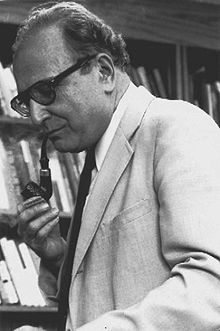 Modernizácia a rozvoj: súčasná debata
Anti-Lipset: Przeworski a kol (2000): vzťah medzi bohatstvom obyvateľov a typom politického režimu
vznik demokracie nezávisí od výšky príjmu na obyvateľa
ale pravdepodobnosť, že demokracia prežije, rapídne narastá s rastúcim príjmom na hlavu
Przeworski a kol (2000)
korene demokracie a diktatúry teda nie sú primárne ekonomické 
1950-1990: demokracie takmer určite prežijú, ak sa prelomí určitá výška príjmu na hlavu
aj keď demokracia niekedy vznikne v chudobnej krajine, je veľmi zraniteľná, v bohatých je demokracia naopak “nedobytná”
Przeworski a kol (2000)
inštitúcie neovplyvňujú hospodársky rast (“Anti-Acemoglu”) 
Taiwan, Singapur, Južná Kórea, Thajsko, Japonsko, Grécko a Malta: najväčší skok vpred
diktatúry: TW, SING
väčšinou diktatúry: JKOR
demokracie: JAP, MAL 
oba režimy: POR, GRE, THAI
Przeworski a kol (2000)
celkové príjmy rástli rovnako v DEM aj DIKT
ale príjem na hlavu vyšší v demokraciách (kvôli pomalšiemu rastu obyvateľstva)
DIKT: nárast pracovnej sily a nízke mzdy, DEM: vyššie mzdy, efektivita práce, viac využívali nové technológie
Przeworski a kol (2000)
 nie je potrebné obetovať demokraciu kvôli hospodárskemu rastu
DIKT majú mnoho nevýhod oproti DEM:
život je ťažší a kratší, ekonomika rastie len ak sú stabilné (t.j. politicky represívne)
DEM: pol. nestabilita nemá zásadný vplyv na ich hosp. rast (v porovnaní s DIKT)
Przeworski a kol (2000): kritika
kritizované z teoretických aj metodologických pozícií
najsilnejšia kritika sa týka skreslujúceho výberu prípadov (selection bias)
Boix a Stokes (2003): je chyba skúmať prípady až po roku 1950: distribúce DEM a DIKT v tomto čase nie je náhodná, ale typ režimu a bohatstvo silno korelujú
Boix a Stokes (2003)
čo viedlo k stavu, že bohaté krajiny boli väčšinou DEM a chudobné väčšinou DIKT?
demokratizácia 1850-1940: silný vzťah medzi príjmom na hlavu a demokratizáciou
rozvoj (development) VEDIE k demokracii, len to menej vidíme po r. 1950, lebo bohaté krajiny už vtedy SÚ demokratické
Boix a Stokes (2003)
ako PRESNE vedie rozvoj a bohatstvo k demokracii?
Boix (2003): DEM nevzniká kvôli nárastu samotného príjmu, je to len náhrada za oveľa fundamentálnejšie faktory v pozadí
kľúčom je rastúca príjmová rovnosť: s jej nárastom klesá obava z politickej rovnosti
Boix a Stokes (2003)
príjmová rovnosť: v bohatej spoločnosti bohatí zdaňovaním/prerozdeľovaním majetku stratili menej ako v chudobnej spoločnosti
empiricky: príjem na hlavu rastie tam, kde sa zmenšujú príjmové rozdiely
pretože prvé industrializované krajiny dosiahli príjmovú rovnosť pri nižších hodnotách príjmu na obyvateľa, efekt rozvoja na demokraciu bol viditeľnejší pred r. 1950
Prečo rozvoj udržiava demokraciu?
Inglehart (2000): materiálne podmienky ovplyvňujú, ako  jednotlivci vnímajú realitu
rozvoj vplýva na subjektívne vnímaný blahobyt (well-being) a to má vplyv na legitimitu demokratických inštitúcií
vysoká úroveň well-being podporuje demokraciu, úzka súvislosť medzi vnímaním well-being a typom režimu (napriek anekdotám, bohaté “krajiny” sú spokojnejšie
Ľudský kapitál/vzdelanie
Lipset (1959) špekuloval o vplyve vzdelania, ktoré “rozširuje ľudský rozhľad, uľahčuje toleranciu, potláča sklony k extrémizmu a zvyšuje schopnosti učiniť racionálne volebné rozhodnutie”
Boix a Stokes (2003): vzdelanie má ešte silnejšiu prediktívnu hodnotu než príjem na hlavu pri vysvetľovaní rozvoja a DEM
Zmenšujú sa nerovnosti?
W. Scheider (2017): The Great Leveler
snaha vysvetliť ekonomické nerovnosť vo vnútri štátov
rozdiely medzi bohatými a chudobnými sa najvýraznejšie zmenšovali v čase po drastických vojnových konfliktoch, násilných revolúciách a prírodných pohromách (napr. epidémie)
Zmenšujú sa nerovnosti?
napr. II. svetová vojna zmenšila ekonomické rozdiely v porazených, víťazných aj neutrálnych štátoch
pokles nerovností je ale iba dočasný: pokojné obdobie vedie k prehĺbeniu rozdielov medzi horným 1% a spodnými 50%
T. Piketty (2014): príjmová nerovnosť v dnešných USA rovnaká ako pred II.sv. vojnou
Zmenšujú sa nerovnosti?
Piketty: zisky z investícií (kapitálu) sú konštantne vyššie než celkový ekonomický rast  nárast príjmových rozdielov
Scheider: napr. II. sv. vojna disproporčne ničila majetky bohatých, nasledovalo ju progresívne zdaňovanie a mobilizovaná spoločnosť (vojnoví veteráni a pod.) presadzovala svoje ekonomické záujmy
neskôr naopak ťažšia koordinácia chudobnejších vrstiev obyvateľov
Rozvoj: alternatívne prístupy
rozvoj nemusí byť naviazaný len na hospodársky progres
množstvo modernizačných zmien, ktoré pripisujeme ekonomickým procesom, sa dajú vysvetliť aj v inom kontexte
demografické procesy: základ fundamentálnych socioštruktúrnych zmien
Demografické procesy
ovplyvnili, kde ľudia žijú (sídelná štruktúra), ako komplexné sú ľudské spoločenstvá, v akom vzťahu sú muži a ženy
Dyson (2001): mnohé aspekty sociálneho rozvoja vznikli kvôli kontinuálnej demografickej zmene a aspoň sčasti nezávisle od zmien v hospodárskej oblasti
Dyson (2001): Demografická transformácia
1) “počiatočný bod”: výrazný pokles mortality
2) kvôli tomu došlo k prudkému nárastu populácie
3a) toto viedlo k poklesu pôrodnosti
sociálne a kultúrne charakteristiky populácie determinujú priebeh a rýchlosť poklesu, ale nie sú jeho príčinou 
ani ekonomické faktory nie sú dostatočným vysvetlením:
Demografická transformácia
niekde si rodičia už nemôžu dovoliť ďalšie deti (chudoba) a inde rodičia radšej užívajú materiálne statky než napr. 5. a 6. dieťa 
3b) zároveň nárast populácie vedie k urbanizácii: premene rurálnych na komplexné urbánne sídla, resp. migrácii do miest
Demografická transformácia
dôsledky mestského života: pôvodné ciele reprodukovať rodinu ustupujú snahe o zdravotnú starostlivosť, vzdelanie a materiálne zabezpečenie individuálnych detí
4) nevyhnutným následkom je starnutie populácie a feminizácia staršej generácie (ženy žijú dlhšie ako muži, menej času oproti minulosti strávia starostlivosťou o deti)
Demografická transformácia
5) urbanizácia spôsobuje štrukturálne zmeny: deľbu práce, špecializáciu, vzdelávanie a príprava na povolanie sú dôležitejšie, potreba obchodnej (typicky trhovej) monetárnej výmeny
6) to vyžaduje rozvoj štátu a štátnej byrokracie, komplexnosť spoločnosti rastie, vznik inštitúcií občianskej spoločnosti vedie k rozšíreniu základov politickej moci
Demografia a demokracia
demokratické požiadavky zvyčajne prichádzajú od urbánnej časti populácie
H. Laski: “Organized democracy is the product of urban life”
demografická a demokratická transformácia zvyčajne prichádzajú spoločne: (veľmi) mladú populáciu rozptýlenú po rurálnych oblastiach strieda starnúce, urbánne a asertívnejšie obyvateľstvo
Kapacity štátu
hospodársky rast je sčasti produktom fungujúcej štátnej administratívy:
Evans a Rauch (1999): meritokratická profesionálna štátna administratíva výrazne ovplyvňuje hosp. rast
požiadavky na vzdelanie a úspešné absolvovanie prijímacích testov a
predvídateľnosť a objektívnosť kariérneho napredovania štátnych úradníkov
Kapacity štátu
E&R: skoro štyri desiatky krajín (Afrika, juhových. Ázia, Latinská Amerika a skupinu iných rozvíjajúcich sa krajín) medzi rokmi 1970 a 1990 
„weberovská byrokracia“ je sama osebe silný predikátor hospodárskeho rastu krajiny 
spolu s ľudským kapitálom a mierou investícií